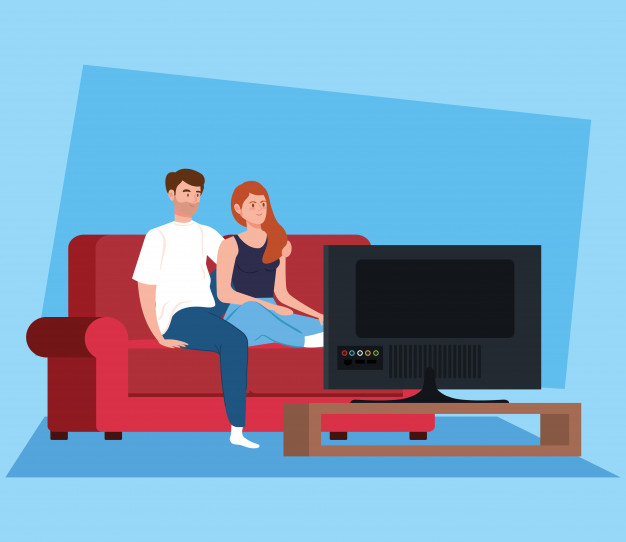 Milyen gyakran nézel tévét?
Minden nap. És te?
Én is minden nap.
freepik.com
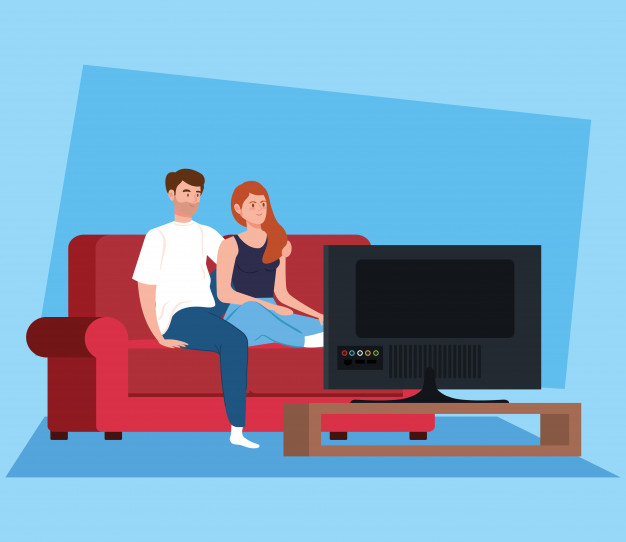 Milyen gyakran nézel tévét?
Minden nap. És te?
Én soha.
freepik.com
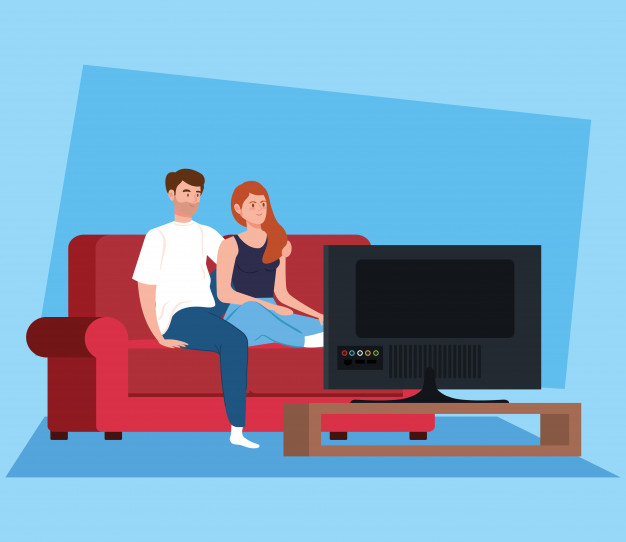 Milyen gyakran nézel tévét?
Soha nem nézek tévét. És te?
Én sem.
freepik.com
Milyen gyakran nézel tévét?
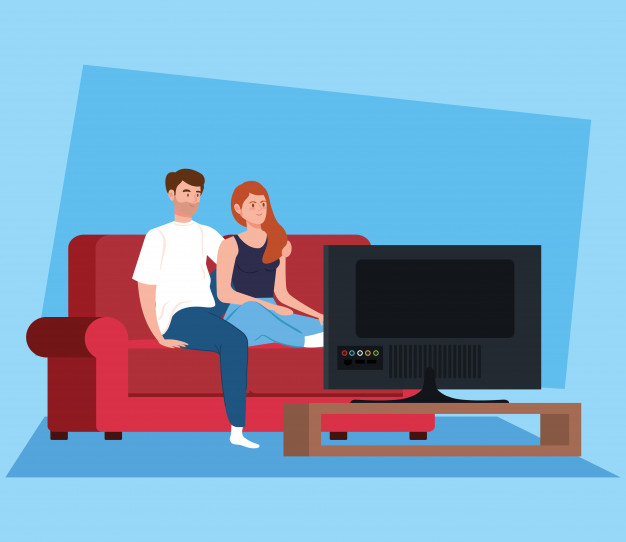 Soha nem nézek tévét. És te?
Én nézek.
freepik.com
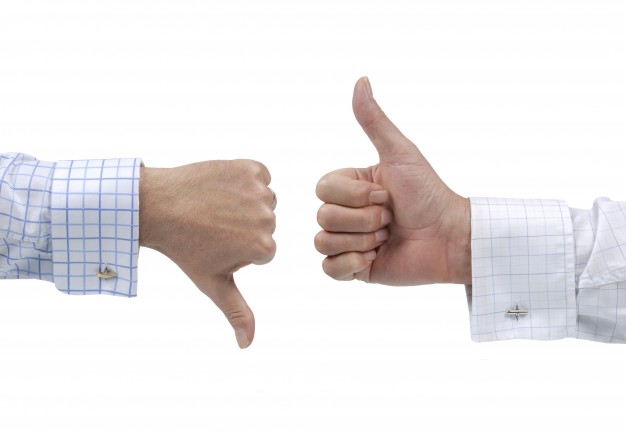 + +  is
- -  sem
freepik.com
Milyen gyakran úszol?
Minden nap.
Minden másnap.
Minden héten.
Minden második héten.
Minden hónapban.
Csak minden évben.
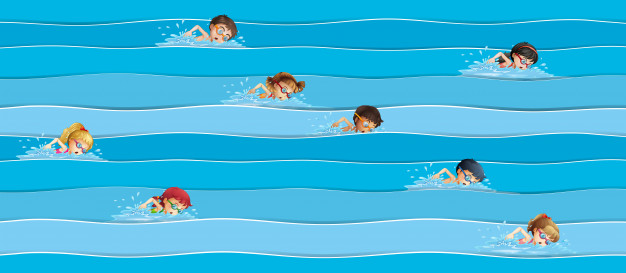 Határozatlan igeragozás 4.„-ít”végű igék (én, te, ő, ön)
Határozatlan igeragozás 4.néhány „dupla mássalhangzós” ige is így viselkedik:
Ilyenek még: mond, hord, választ, fest, kezd, önt, dönt, gyűjt, küzd, stb.